Cours n° 7L’Afrique, le monde arabe et islamique, l’Asie, l’OSCE, la Francophonie, le Commonwealth et les droits fondamentaux
Daniel TurpProfesseur titulaire
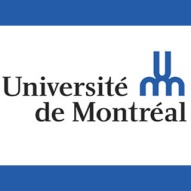 Droit international et constitutionnel des droits fondamentaux », DRT-3103
Cours no 7 : L’Afrique, le monde arabe et islamique, l’Asie, l’OSCE, la Francophonie, le Commonwealth et les droits fondamentaux
PLAN DE COURS
I- La protection des droits fondamentaux en Afrique dans le monde arabe, islamique et en AsieA- Les normes et mécanismes de la Charte africaine des droits de l’Homme et des peuples et des autres      instruments africains de protection des droits fondamentaux en AfriqueB- La Charte arabe des droits de l’Homme, la Déclaration sur les droits de l’Homme en Islam et la Déclaration sur     les droits fondamentaux de l’ANASE 

II-  L’OSCE, la Francophonie, le Commonwealth et les droits fondamentauxA- L’Organisation pour la sécurité et la coopération en Europe (OSCE) et les droits fondamentauxB- La Francophonie, le Commonwealth et les droits fondamentaux
PROGRAMME DE LECTURES
Lectures obligatoires :
	Document no 99 : Charte africaine des droits de l'Homme et des peuplesDocument no105 : Charte arabe des droits de l’HommeDocument no 107 : Déclaration sur les droits de l’Homme en IslamDocument no 110 : ASEAN Human Rights DeclarationDocument no 94 : Acte final d’Helsinki
Lectures optionnelles : 
	Document no 105.1 : Traité révisé de la Communauté économique des États d’Afrique de l’Ouest (préambule, art. 4 et 56)  Document no 110.1 : OIF, Déclaration de Bamako et Notes fixant les modalités pratiques et mécanismes de mise en œuvre des procédures du chapitre 5 de Déclaration de Bamako Document no 110.2 : Singapore Declaration of Commonwealth PrinciplesDocument no 110.3 : Commonwealth Minimum Standards on the Freedom of Expression, Association and Assembly (chapitre 4)
S
Daniel Turp, Université de Montréal, « Droit international et constitutionnel des droits fondamentaux », Cours n° 7
2
Cours no 7 : L’Afrique, le monde arabe et islamique, l’Asie, l’OSCE, la Francophonie, le Commonwealth et les droits fondamentaux
I- La protection des droits fondamentaux en Afrique dans le monde arabe, islamique et en AsieA- Les normes et mécanismes de la Charte africaine des droits de l’Homme et des peuples et des autres instruments africains de protection des droits fondamentaux en Afrique
Charte africaine des droits de l'Homme et des peuples  (Document no 99)
 Originalité de la Charte africaine adoptée en 1981 avec l’énoncé de droits collectifs et la reconnaissance de droits de solidarité (de la troisième génération);
Mise en œuvre par la Commission africaine des droits de l’homme (art. 30 à 59 de la Charte);
Création de la Cour africaine des droits de l’homme et des peuples  en 1998/2004 (Document no 100), fusion proposée de cette cour avec la Cour de Justice de l’Union africaine pour créer de la Cour de Justice et des droits de l’homme de l’Union Africaine (Document no 102) et extension de la compétence de la nouvelle cour au droit international pénal (Document no 103)
- Premier arrêt du 14 juin 2013 : Affaires Tangayika Law Society & The Legal and Human Rights Centre c. Tanzanie et Révérend Christopher R. Mtikila c. Tanzanie
Deux autres importantes  conventions relatives aux droits fondamentaux au sein de l’Union africaine  :   
- Protocole à la Charte africaine des droits de l’homme et des peuples relatif aux droits de la femme en Afrique (Document no 101);
Charte africaine des droits et du bien être de l’enfant (Document no 104);
- Voir aussi le Traité révisé de la Communauté économique des États d’Afrique de l’Ouest (Document no 105.1)
Préambule et articles 4 et 56
Voir aussi Dame Hadijatou Mani Koraou c. République du Niger (Cour de Justice, CÉDÉAO) (27 octobre 2008)  :
[…] 2. Dit que dame Hadijatou Mani Koraou a été victime d'esclavage et que la République du Niger est responsable par l'inaction de ses autorités administratives et judiciaires;
3. Reçoit dame Hadijatou Mani Koraou en sa demande de réparation des préjudices subis et lui accorde une indemnité forfaitaire de dix millions de francs cfa (10.000.000) […]
S
Daniel Turp, Université de Montréal, « Droit international et constitutionnel des droits fondamentaux », Cours n° 7
3
Cours no 7 : L’Afrique, le monde arabe et islamique, l’Asie, l’OSCE, la Francophonie, le Commonwealth et les droits fondamentaux
I- La protection des droits fondamentaux en Afrique dans le monde arabe, islamique et en Asie (suite)B- La Charte arabe des droits de l’Homme, la Déclaration du Caire sur les droits de l’Homme en Islam et la Déclaration sur les droits fondamentaux de l’ANASE 
Charte arabe des droits de l’homme (Document no 105)
Première charte adoptée en 1994 et n’étant jamais entrée en vigueur;
- Deuxième charte adoptée le 22 mai 2004 et entrée en vigueur le 15 mars 2008 : 
Article 7
La peine de mort ne peut être prononcée contre des personnes âgées de moins de 18 ans sauf disposition contraire de la législation en vigueur au moment de l'infraction;
La peine de mort ne peut être exécutée sur la personne d'une femme enceinte tant qu'elle n'a pas accouché ou d'une mère qui allaite que deux années après l'accouchement, dans tous les cas l'intérêt du nourrisson prime.

- Voir autres commentaires de Louise Arbour : http://iheu.org/arab-charter-human-rights-incompatible-international-standards-louise-arbour; 
Déclaration du Caire sur les droits de l’homme en Islam (Document no 107)
Adoptée par l’Organisation de la Conférence islamique (OCI) le 5 août 1990;
- Voir article 1er et le comparer avec l’article 1er de la Déclaration universelle des droits de l’homme
- Création de la Commission permanente indépendante des droits de l’homme le 30 juin 2011 (Document no 108)
Déclaration sur les droits fondamentaux de l’ANASE (Document no 110)
Adoptée le 18 novembre 2012 par les 10 États membres (Bruneï Darussalam, Cambodge, Indonésie, Laos, Malaisie, Myanmar, Philippines, Singapour, Thaîlande, Vietnam.
- Article 38 : Every person and th peoples of ASEAN have the right to enjoy peace within an ASEAN framework of security and stability, neutrality and freedom, such that the rights set forth in this Declaration can be fully realised.  To this end, ASEAN Member States should continue to enhance friendship and cooperation in the furtherance of peace, harmony and stability in the region.
Daniel Turp, Université de Montréal, « Droit international et constitutionnel des droits fondamentaux », Cours n° 7
4
Cours no 7 : L’Afrique, le monde arabe et islamique, l’Asie, l’OSCE, la Francophonie, le Commonwealth et les droits fondamentaux
II-  L’OSCE, la Francophonie, le Commonwealth et les droits fondamentaux (suite)A- L’OSCE et les droits fondamentaux
Genèse de la création de la Conférence sur la sécurité et la coopération en Europe (CSCE) et transformation en 1995 en une Organisation pour la sécurité et la coopération en Europe (OSCE) (57 États participants et 11 États partenaires)
 Acte final d’Helsinki le 1er août 1975 (Document no 94) :
- Contenu de l’Acte final d’Helsinki et de sa Déclaration sur les principes régissant les relations entre les États participants (Le Décalogue) : 
1) Respect des droits inhérents à la souveraineté2) Non-recours à la menace ou à l'emploi de la force3) Inviolabilité des frontières4) Intégrité territoriale des États5) Règlement pacifique des différends6) Non-intervention dans les affaires intérieures7) Respect des droits de l’homme et des libertés8) Égalité des droits des peuples et droit des peuples à disposer d'eux-mêmes9) Coopération entre les États10) Exécution de bonne foi des obligations assumées conformément au droit international
Surveillance de la mise en œuvre par Helsinki Watch (devenu Human Rights Watch)
Voir aussi la Charte de Paris pour une nouvelle Europe (Document no 94)
 Conférence sur la dimension humaine de la CSCE et engagements sur la dimension humaine
- Création ultérieure du Bureau des institutions démocratiques et des droits de l’homme, du Haut-Commissaire aux minorités nationales et du Représentant pour la liberté des média.
Daniel Turp, Université de Montréal, « Droit international et constitutionnel des droits fondamentaux », Cours n° 7
5
Cours no 7 : L’Afrique, le monde arabe et islamique, l’Asie, l’OSCE, la Francophonie, le Commonwealth et les droits fondamentaux
II-  L’OSCE, la Francophonie, le Commonwealth et les droits fondamentaux (suite)B- La Francophonie, le Commonwealth et les droits fondamentaux



- Création de l’Agence de la coopération culturelle et technique en 1970 et transformation progressive en Organisation internationale de la Francophonie (OIF)
- Aujourd’hui, 54 États membres et gouvernements participants, 3 membres associés et 23 observateurs;
- Adoption en 2000 de la Déclaration de Bamako (Document no 110.1) lors du Symposium International sur les pratiques de la démocratie, des droits et des libertés dans l’espace francophone (1er au 3 novembre 2000)
Voir les engagements du chapitre 4 de la déclaration et les procédures de suivi de s pratiques de la démocratie, des droits et libertés dans l’espace francophone.


Le Commonwealth
- Le Commonwealth compte 53 États membres 
Voir le Singapore Declaration of Commowealth Principles de 1971 (Document no 110.2)
Commonwealth Minimum Standards on the Freedom of Expression, Association and Assembly (chapitre 4) (Document no 110.3)
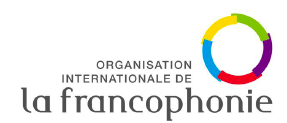 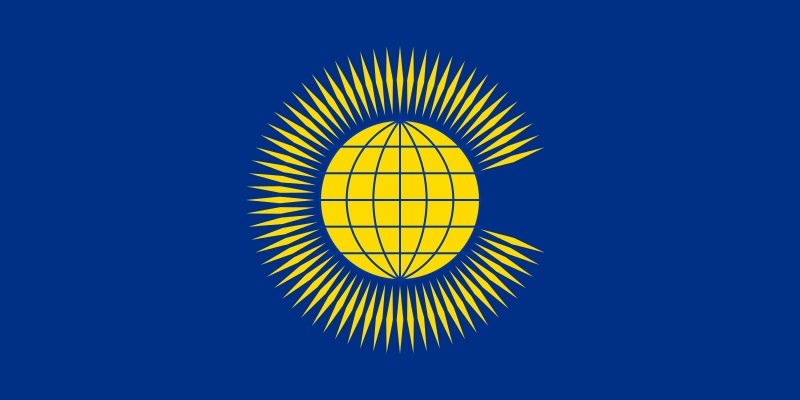 Daniel Turp, Université de Montréal, « Droit international et constitutionnel des droits fondamentaux », Cours n° 7
6
Cours no 8 : Le droit international humanitaire et pénal et les droits fondamentaux
PLAN DE COURS


Le plan du cours vous sera transmis par le chargé de ce cours, M. François Xavier Saluden .
Droit international et constitutionnel des droits fondamentaux », Cours n° 7
7